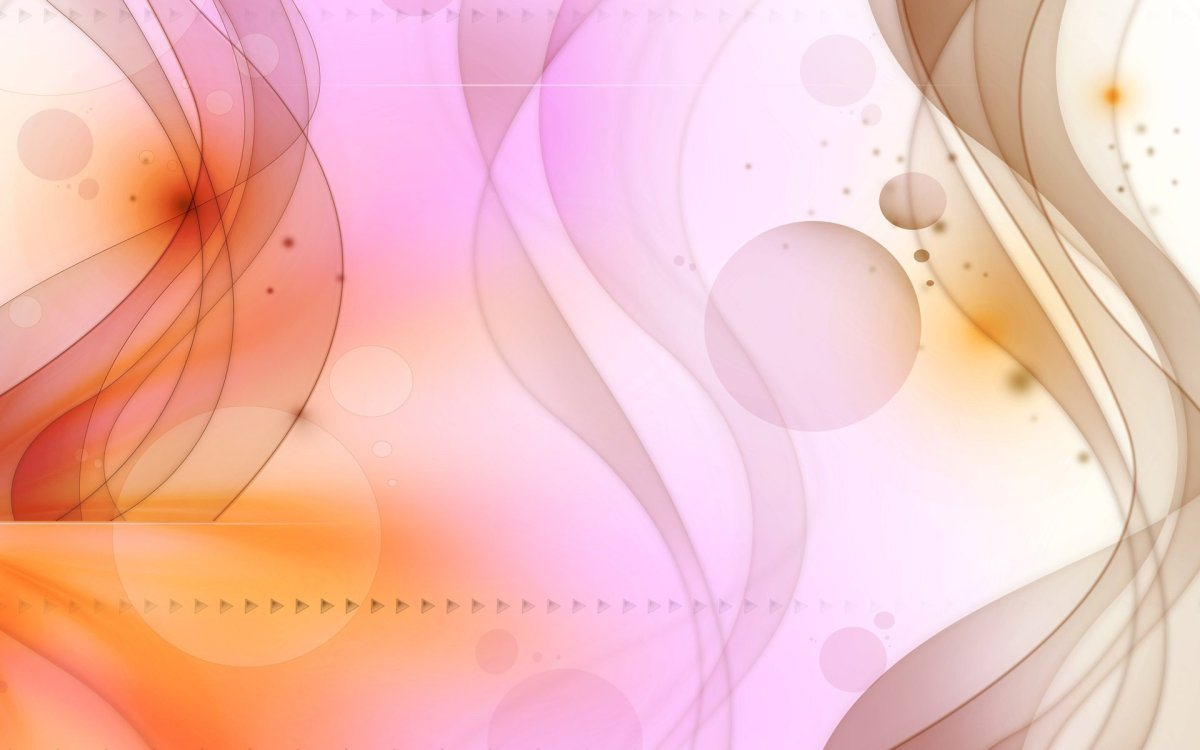 Теорема Безу. Наслідки з теореми Безу
Виконала студентка 12-321 групи 
денної форми навчання 
освітньої програми «Середня освіта (математика)» 
спеціальності 014 Середня освіта 
спеціалізації 014.04 Математика
Малишенко К. А
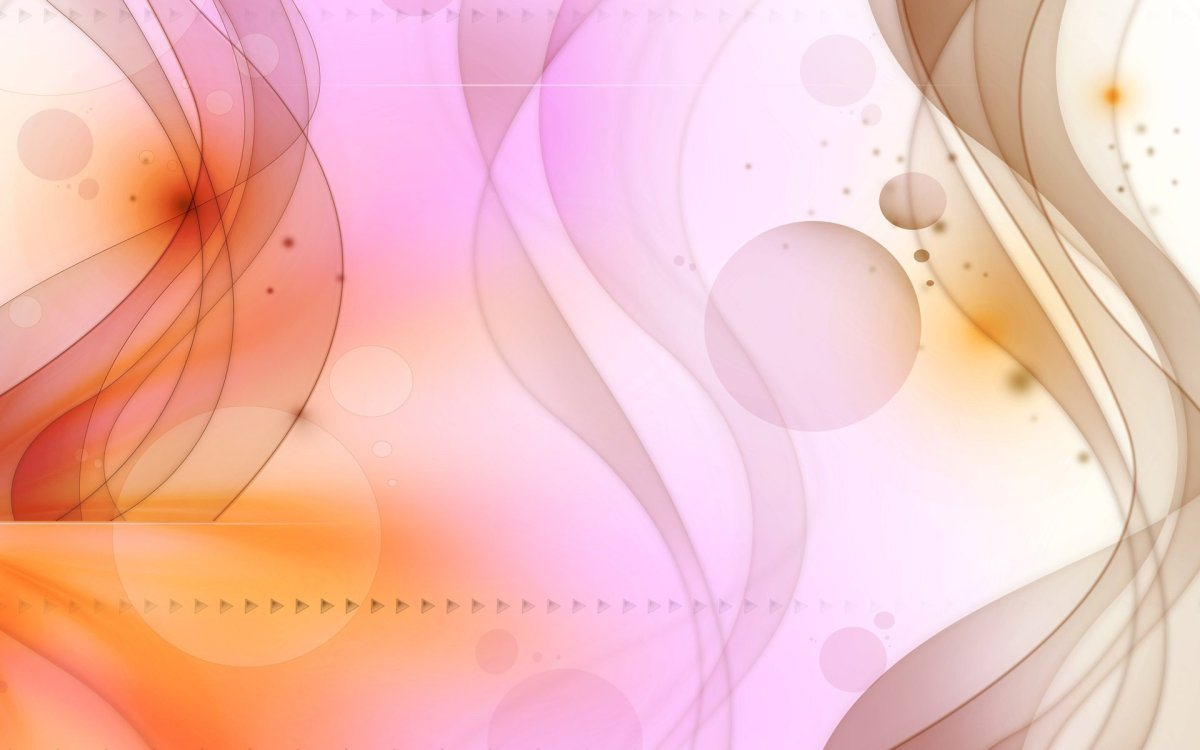 Теорема Безу
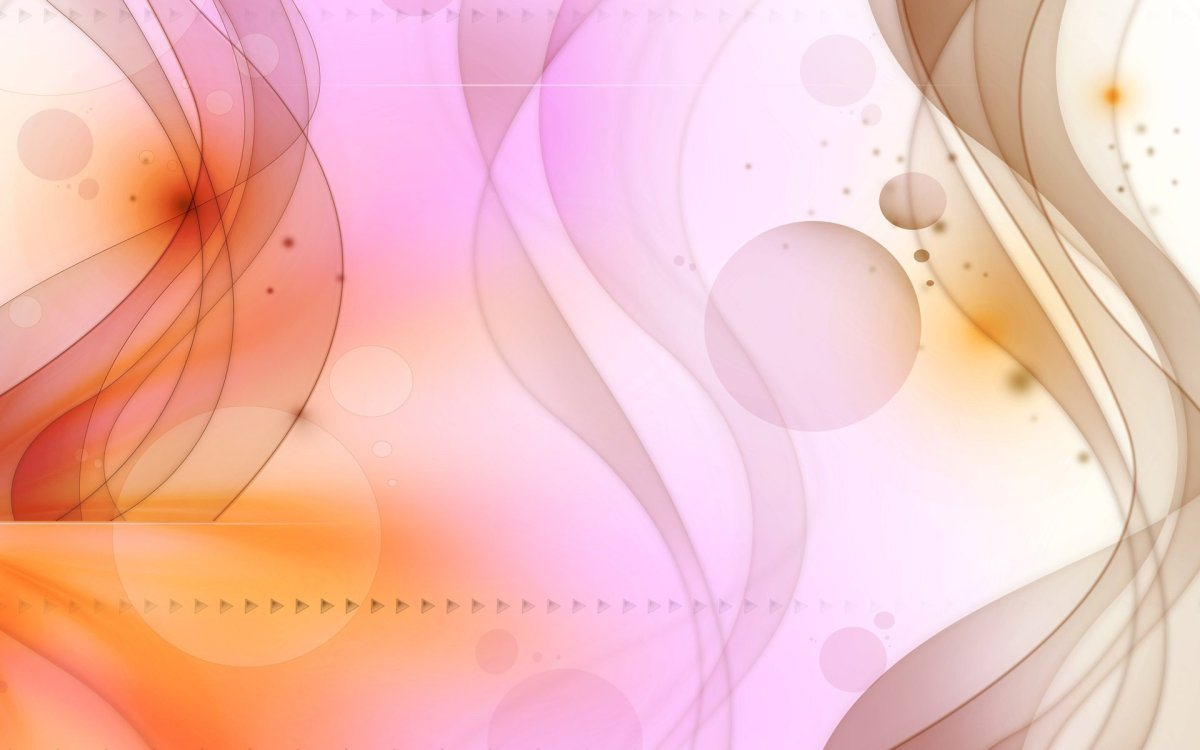 Доведення:
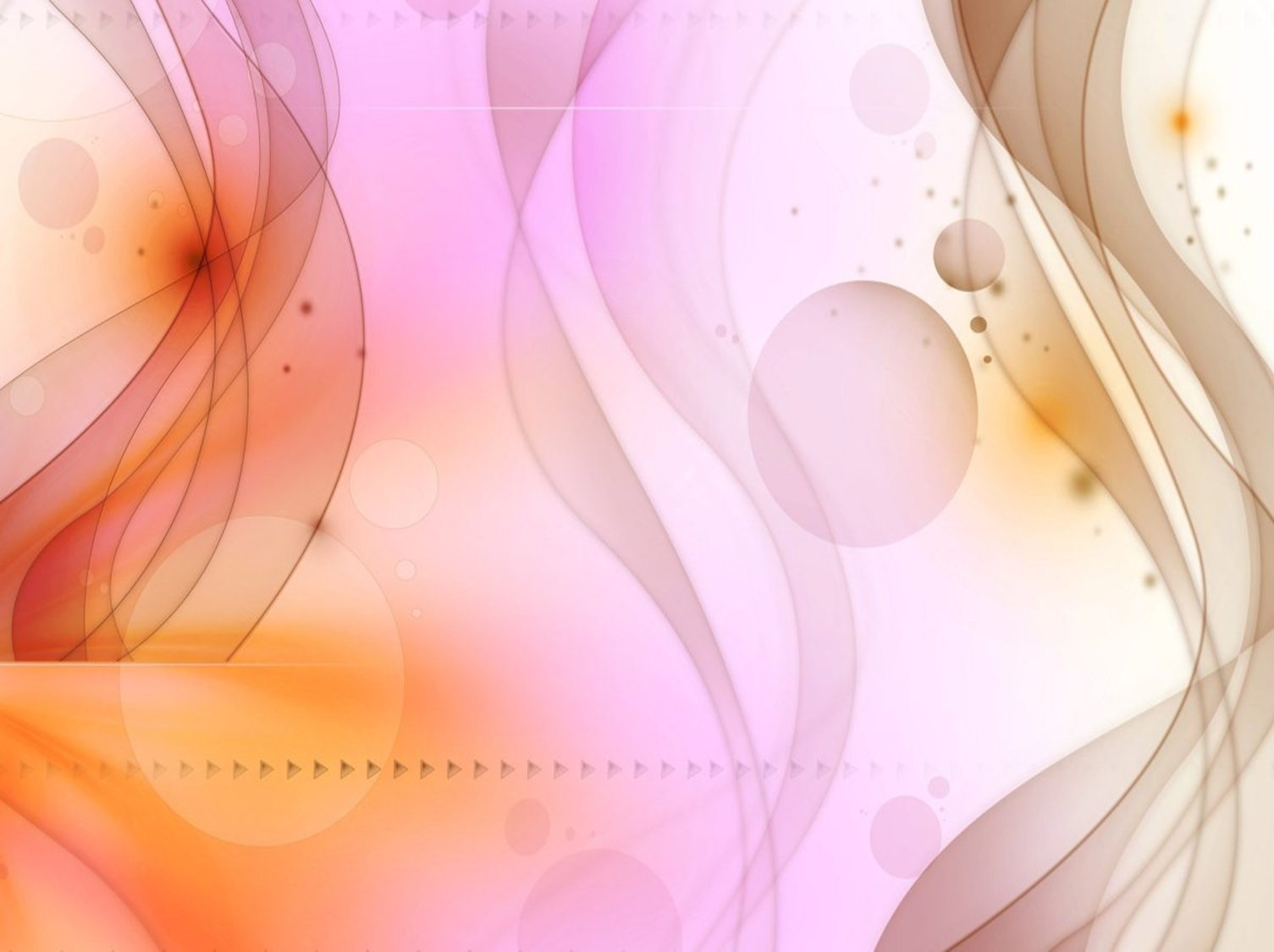 Наслідок 1
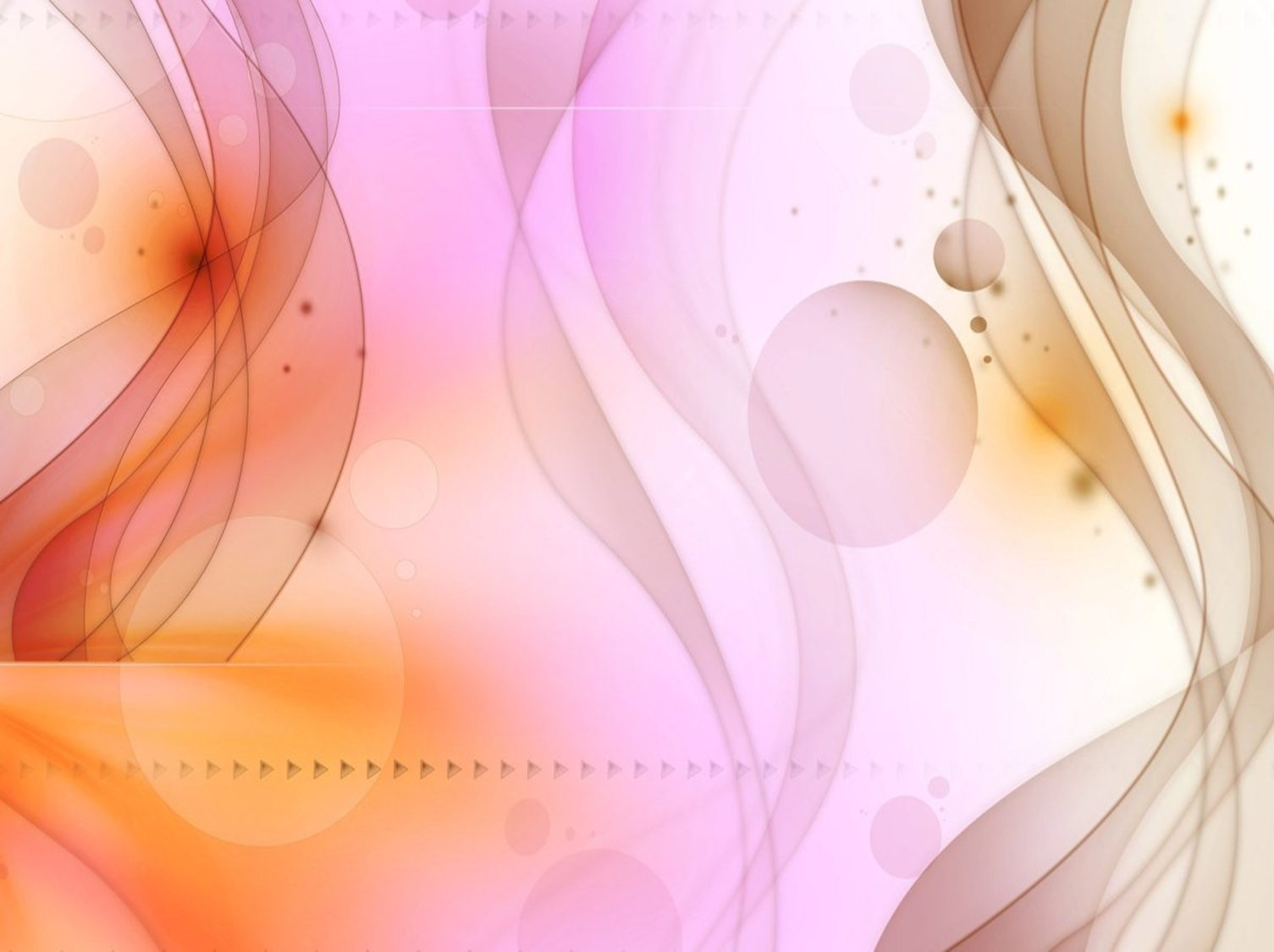 Наслідок 2
Якщо число a є коренем многочлена P(x), то цей многочлен ділиться на (x – a) без остачі:
Доведення:
За теоремою Безу остача від ділення многочлена P(x) на (x – a) дорівнює P(a), а за умовою a є коренем P(x), а це означає, що P(a) = 0,   що й потрібно було довести.
З цього наслідку теореми Безу видно, що задача розв’язування рівняння P(x) = 0 рівносильна задачі виділення дільників многочлена P, маючих перший степінь (лінійні дільники).
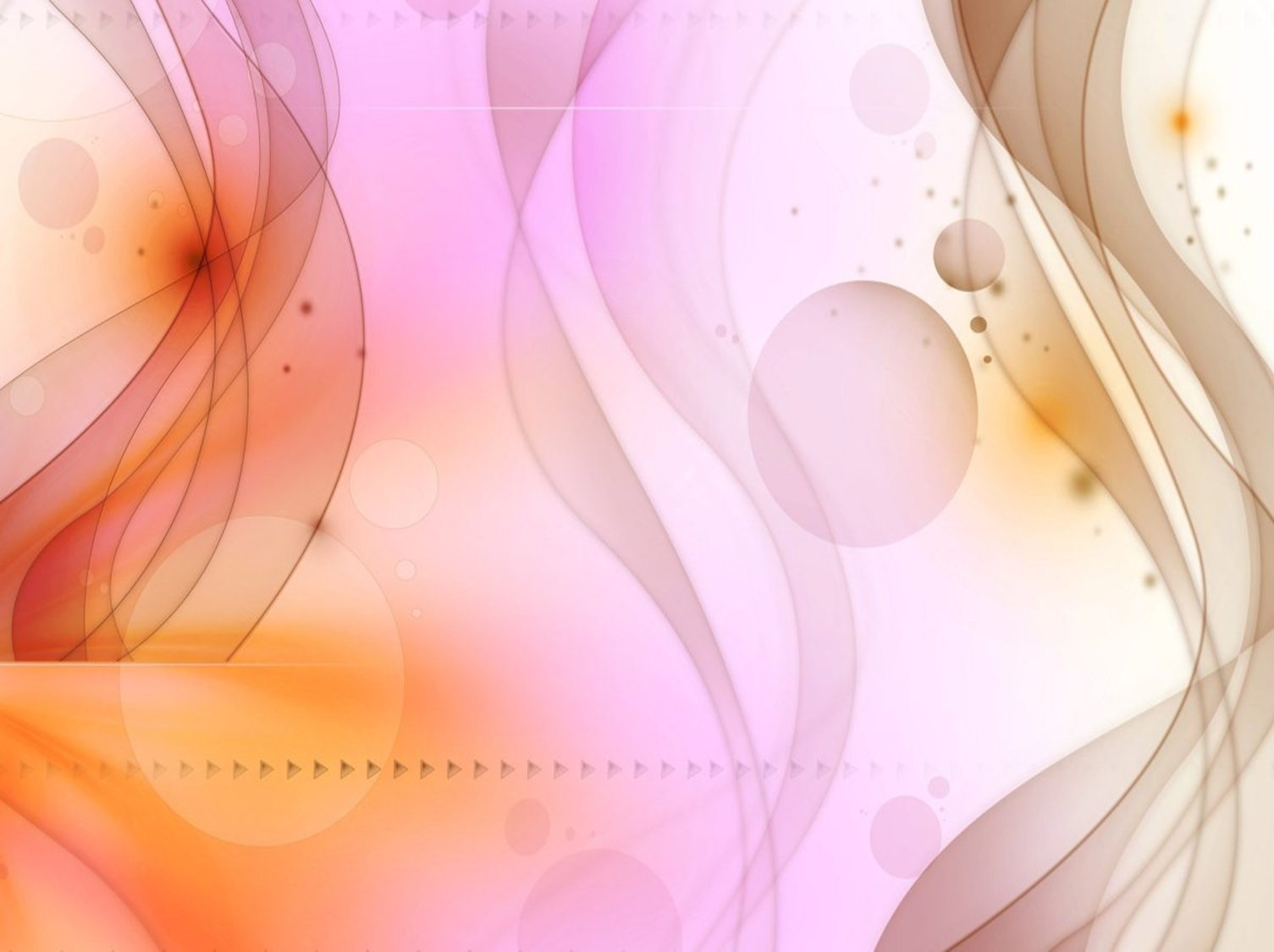 Наслідок 3
Якщо многочлен P(x) має попарно різні корені a1, a2, … ,an, то він ділиться на добуток (x – a1)…(x – an) без остачі. 
Доведення:
Проведемо доведення за допомогою математичної індукції за кількістю коренів. При n=1 твердження доведено у наслідку 2. 
Нехай воно доведено для випадку, коли кількість коренів дорівнює k, це означає, що P(x) ділиться без остачі на (x – a1)(x – a2)…(x – ak), де a1, a2,…,ak – його корені.
Нехай P(x) має k+1 попарно різних коренів. За припущенням індукції a1, a2, ak … , ak+1, є коренями многочлена, а, отже, многочлен ділиться на добуток (x – a1)…(x – ak), звідки виходить, що Р(x) = (x – a1)…(x – ak)Q(x).
При цьому ak+1 – корінь многочлена P(x), тобто P(ak+1) = 0.
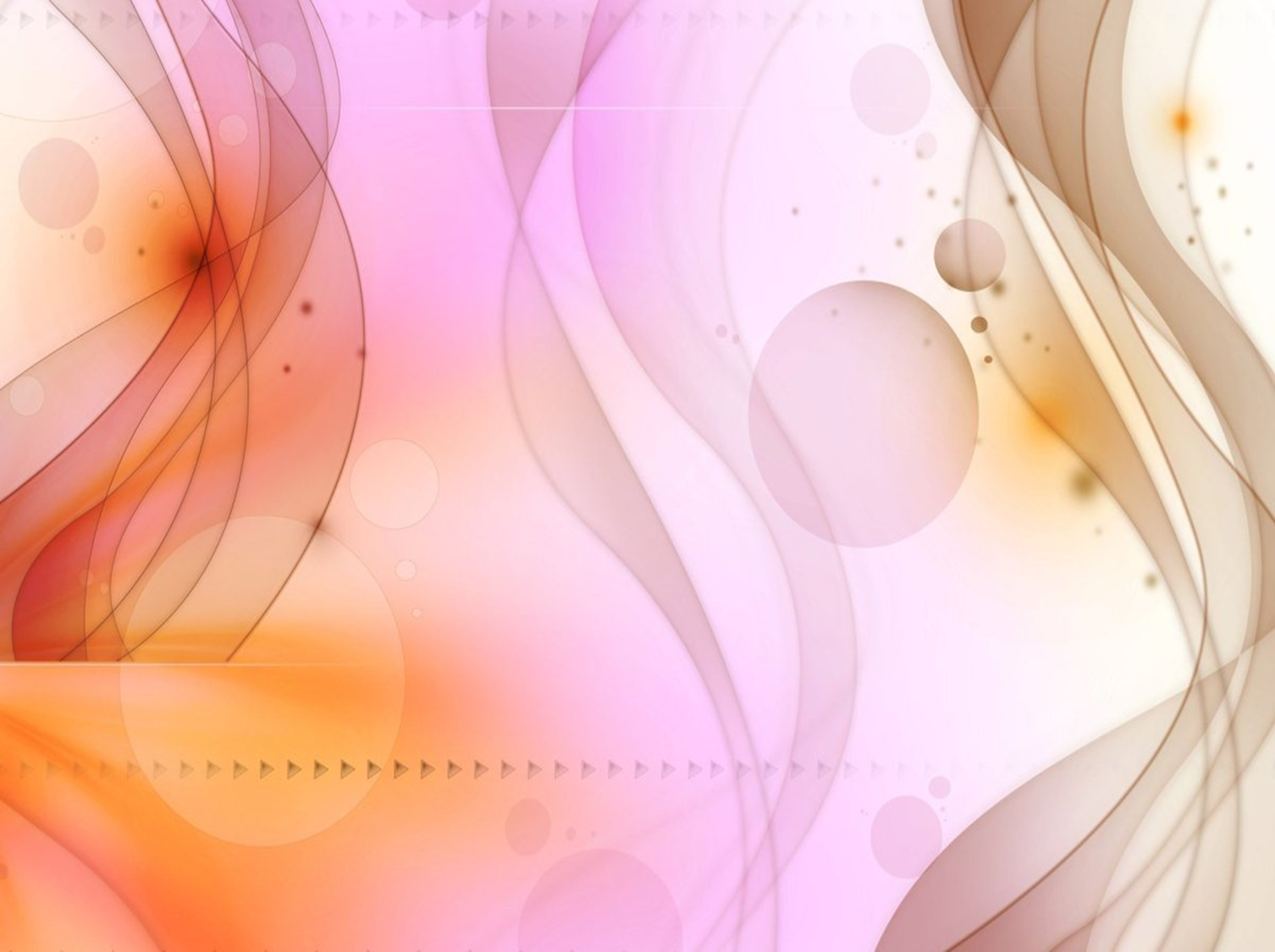 Отже, підставляючи замість x – ak+1, отримуємо правильну рівність:
P(ak+1) = (ak+1 – a1) … (ak+1 – ak)Q(ak+1) = 0.
Але ak+1 відмінне від чисел a1, a2,…,ak, і тому жоден з чисел ak+1 – a1,      ,…, ak+1 – ak не дорівнює 0. Отже, нулю дорівнює Q(ak+1), тобто ak+1 – корінь многочлена Q(x). А з наслідку 2 виходить, що Q(x) ділиться на x – ak+1 без остачі.
Q(x) = (x – ak+1)Q1(x), і тому P(x) = (x – a1) … (x – ak)Q(x) = 
(x – a1)…(x – ak)(x – ak+1)Q1(x).
Це означає, що P(x) ділиться на (x – a1) … (x – ak+1) без остачі.
Отже, доведено, що теорема правильна при k=1, та з її справедливості при n=k випливає, що правильна і при n=k+1. Отже, теорема правильна незалежно від кількості коренів, що й потрібно було довести.
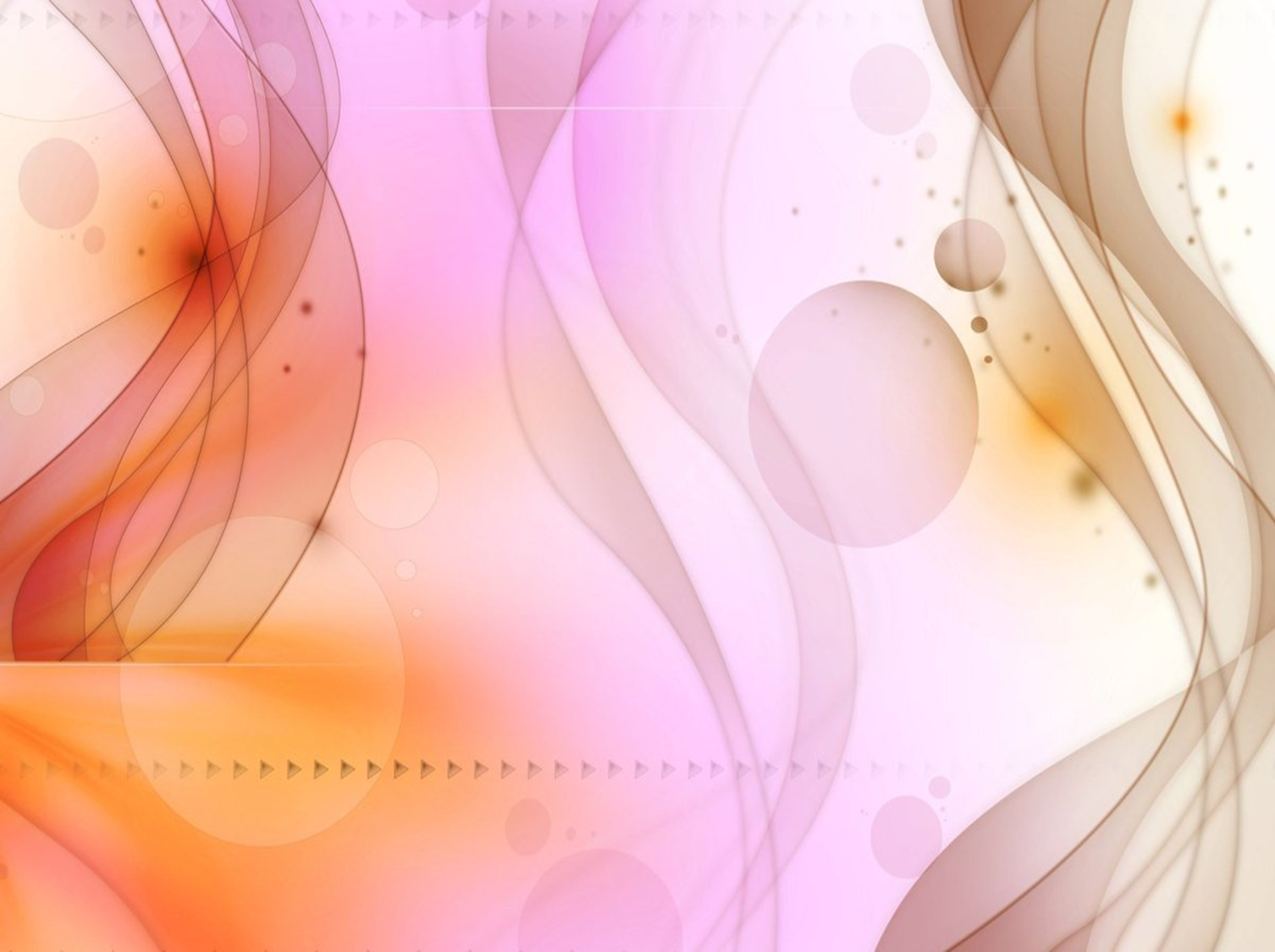 Наслідок 4
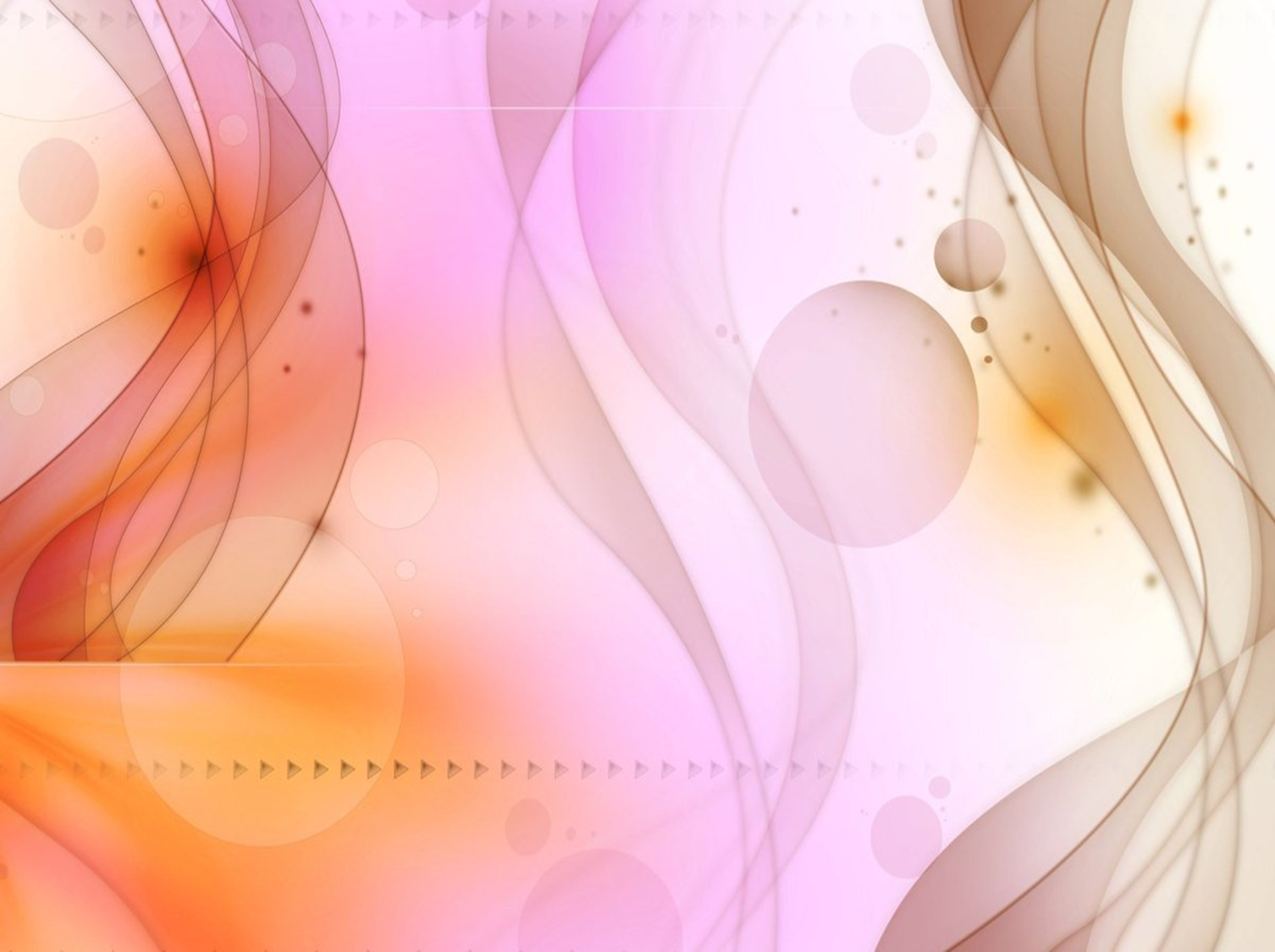 Наслідок 5
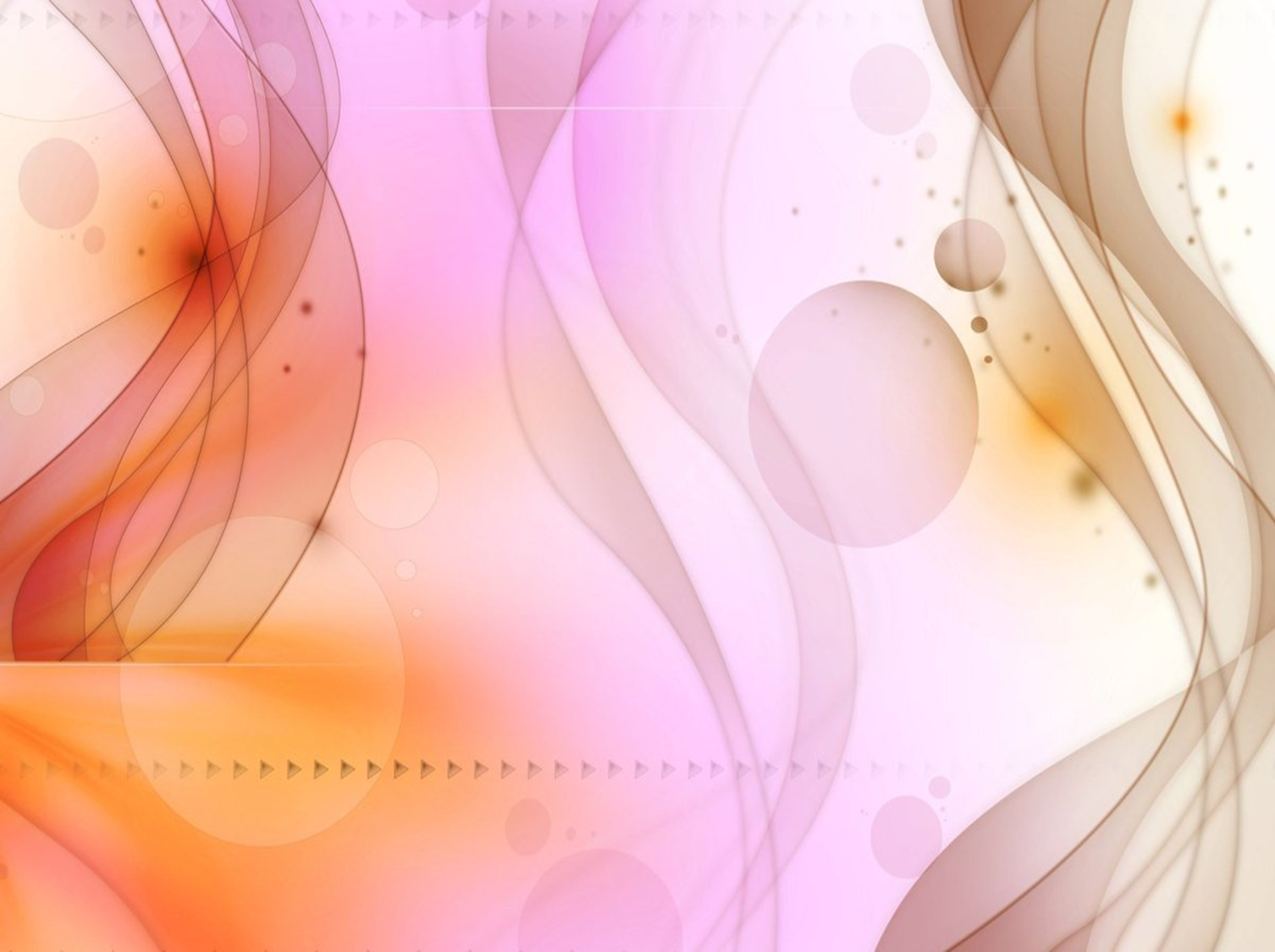 Наслідок 6
Число a є коренем многочлена P(x) степеня не нижче першого тоді і тільки тоді, коли P(x) ділиться на (x – a) без залишку.
Доведення:
Щоб довести цю теорему потрібно розглянути необхідність, і достатність сформульованої умови.
Необхідність: Нехай a – корінь многочлена P(x), тоді з наслідку 2 P(x) ділиться на (x – a) без остачі.
Таким чином, подільність P(x) на (x – a) є необхідною умовою для того, щоб a було коренем P(x), так як є наслідком з цього.
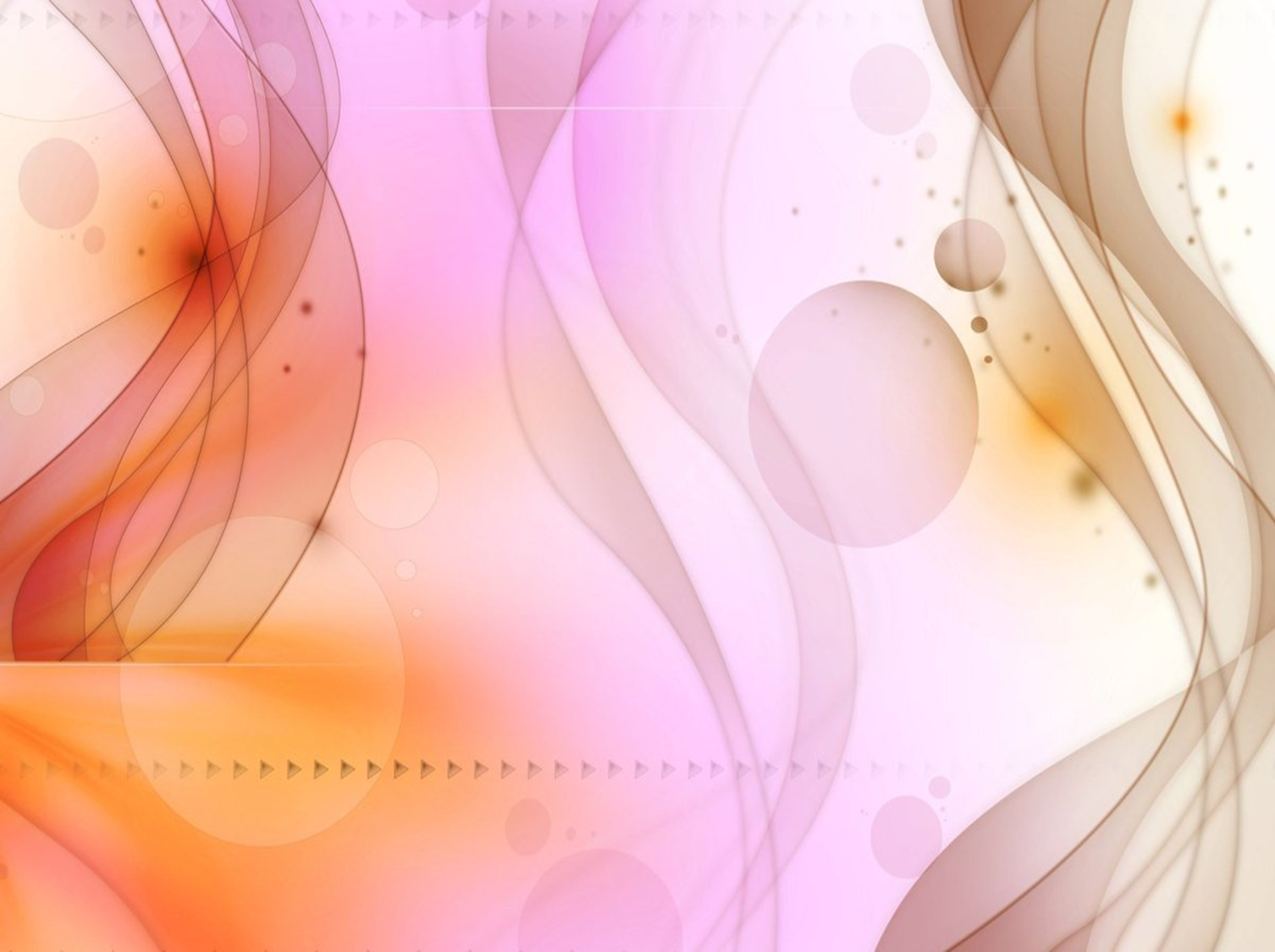 Достатність: Нехай многочлен P(x) ділиться без остачі на (x – a), тоді R = 0, де R – остача від ділення P(x) на (x – a), але за теоремою Безу    R = P(a), звідки виходить, що P(a) = 0, а це означає, що a було коренем P(x).
Отже, подільність P(x) на (x – a) є достатньою умовою того, щоб a є коренем P(x).
Подільність P(x) на (x – a) є необхідною і достатньою умовою для того, щоб a було коренем P(x), що й потрібно було довести.
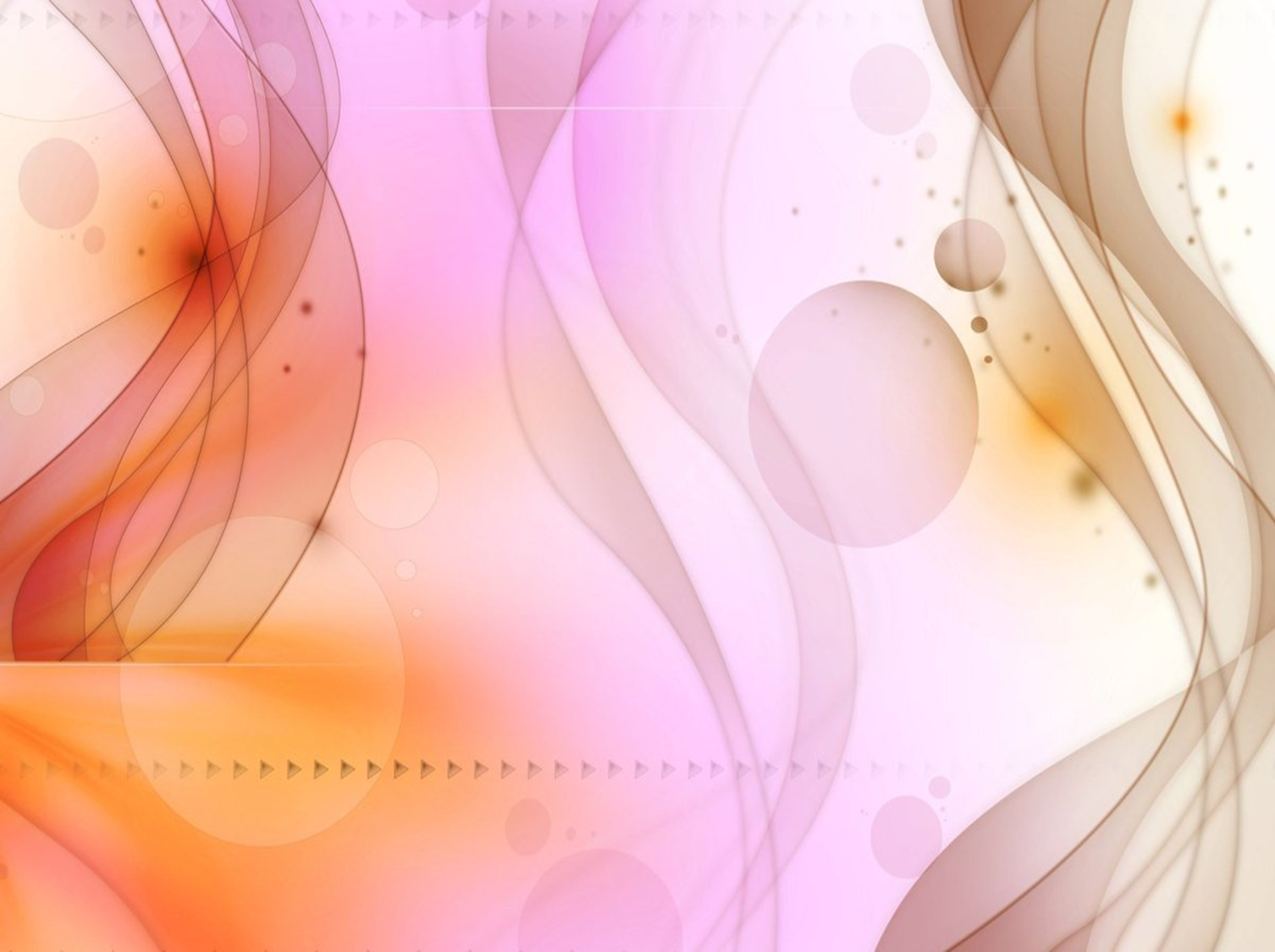 Застосування
Знаходження остач від ділення многочлена на двочлен
Встановлення максимальної кількості коренів
Розв’язування рівнянь:
знайти всі цілі дільники вільного члена;
з цих дільників знайти хоча б один корінь рівняння (a);
ліву частину рівняння розділити на (x – a);
записати в лівій частині рівняння розклад           многочлена на множники;
вирішити отримані рівняння.
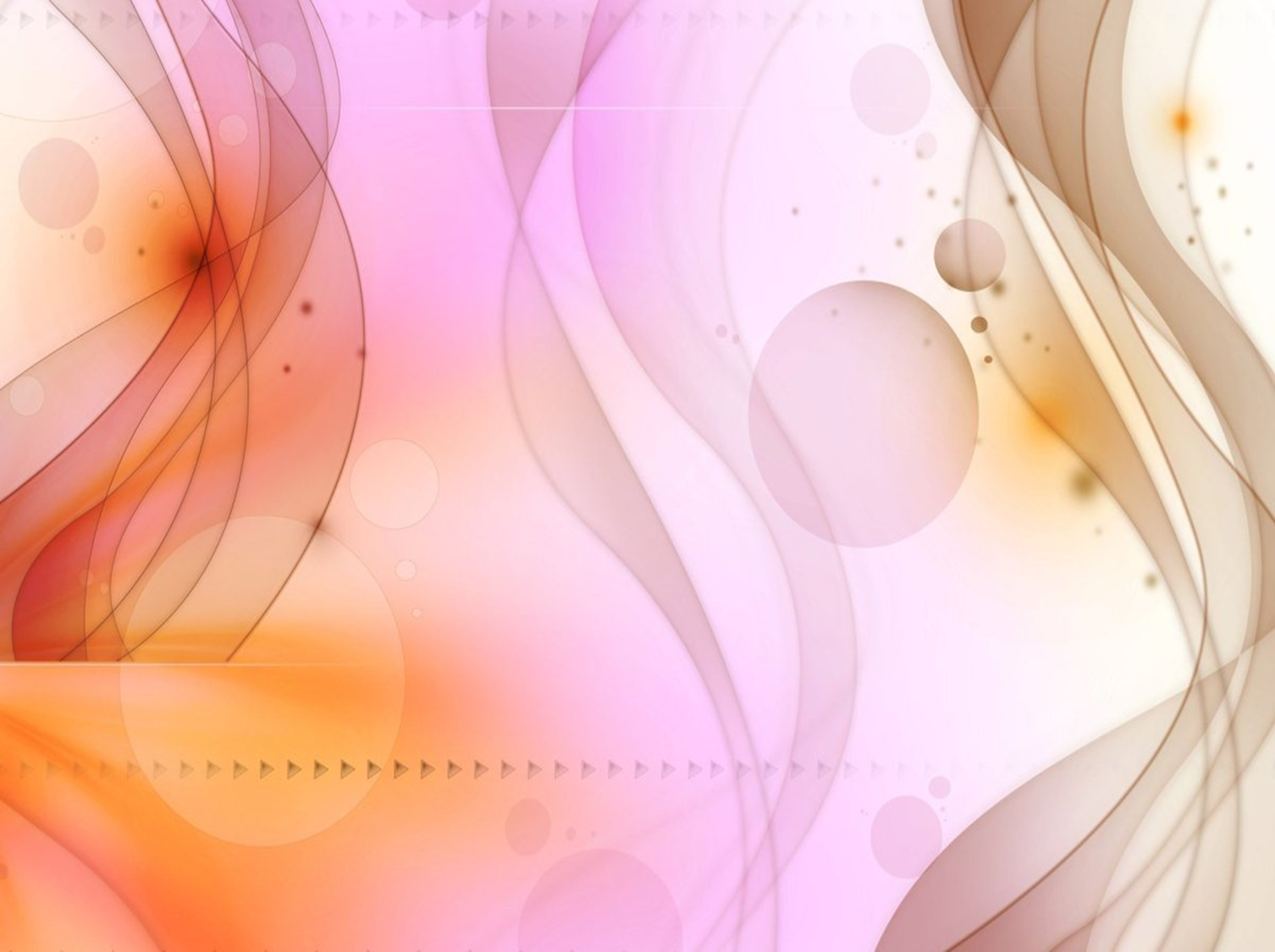 Приклад 1
Знайти остачу від ділення многочлена
 x3 – 3x2 + 6x – 5 на двочлен x – 2.
Розв’язання
За теоремою Безу R =  P(2) = 23 – 3·22 + 6·2 – 5 = 8 – 12 + 12 – 5 = 3.
Відповідь: R = 3.
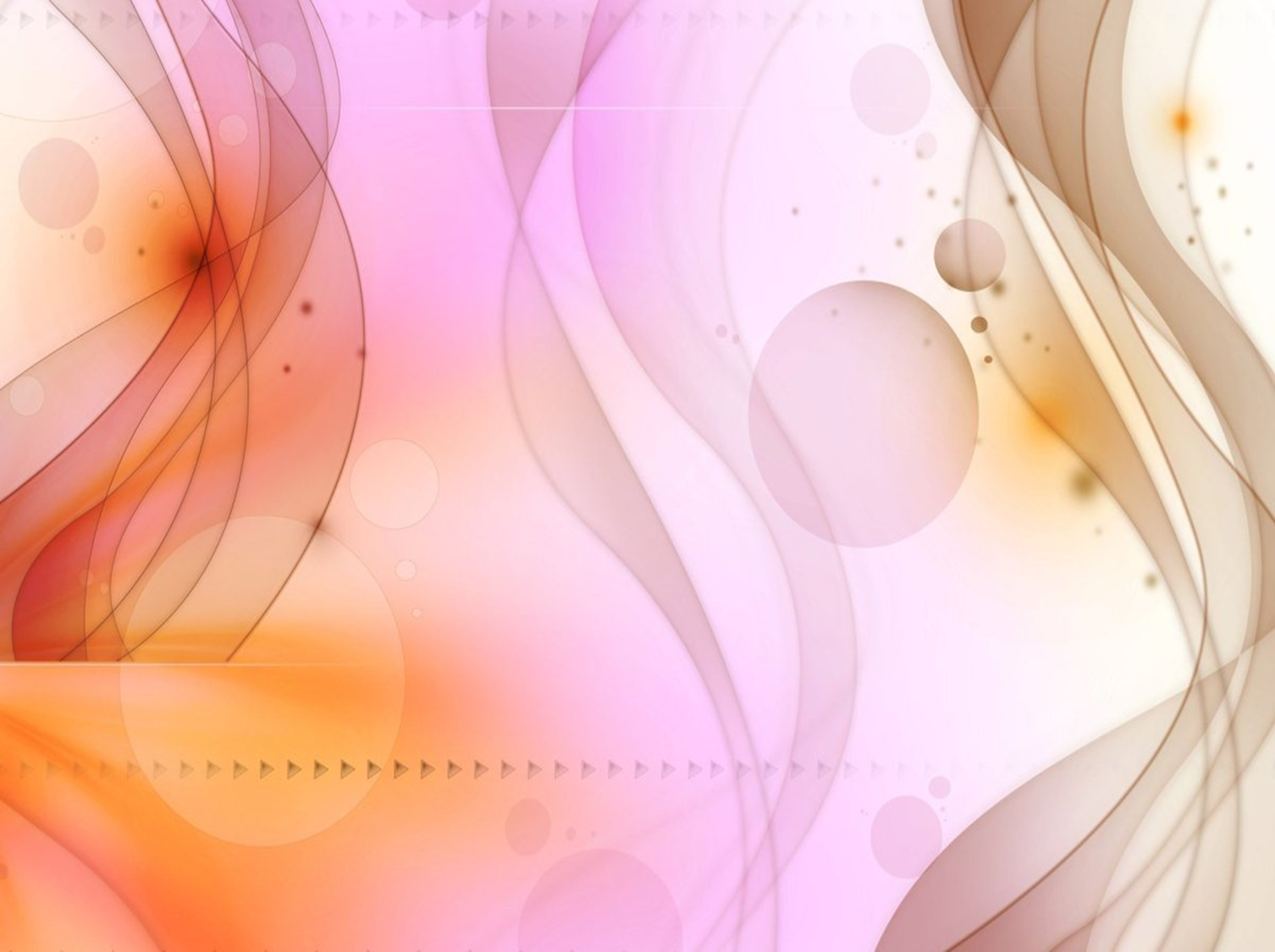 Приклад 2
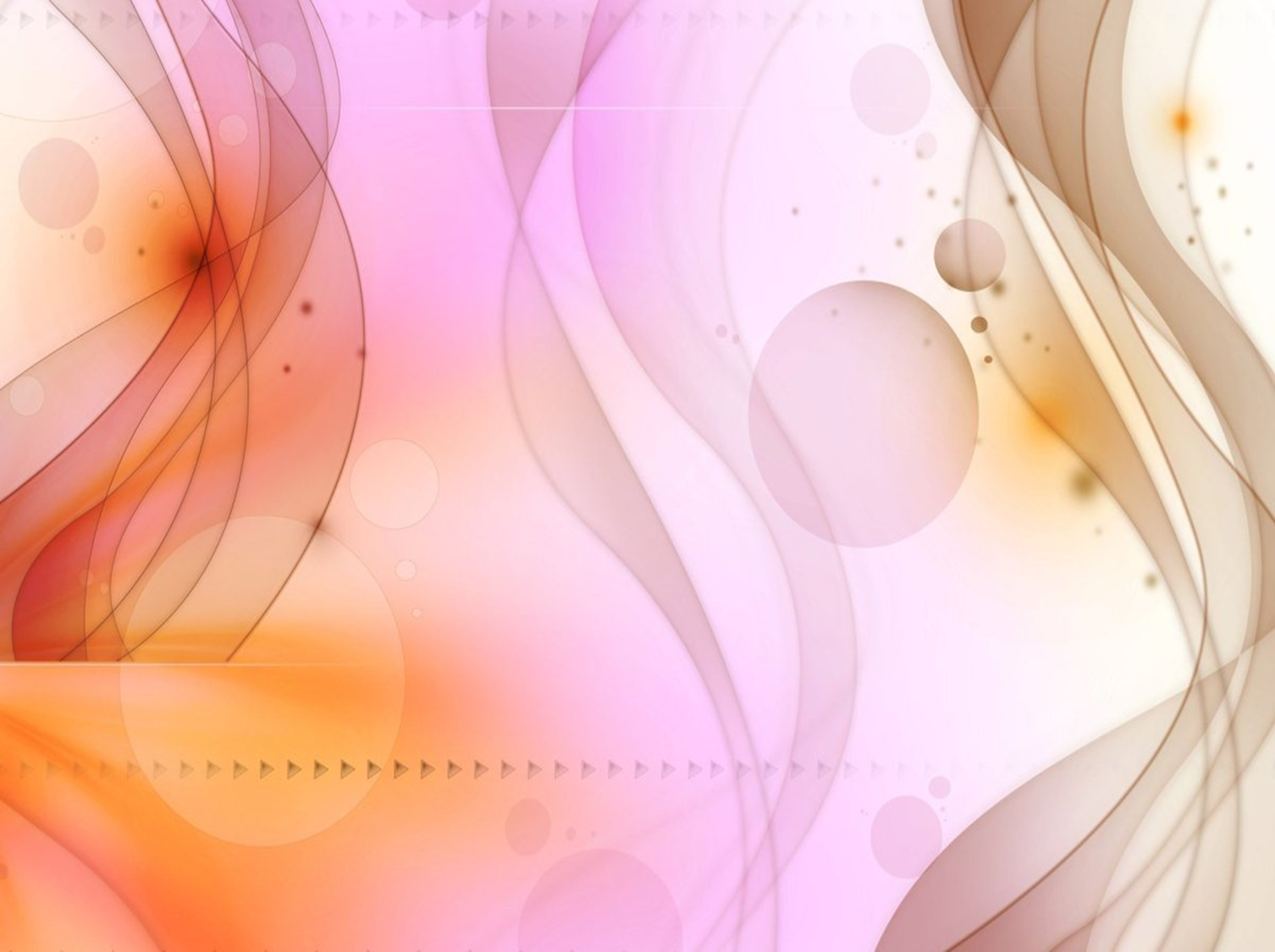 Приклад 3
При якому значенні a многочлен x4 + ax3 + 3x2 – 4x – 4 ділиться без остачі на двочлен x – 2?
Розв’язання
За теоремою Безу: R = P(2) = 24 + a·23 + 3·22 – 4·2 – 4 = 8a + 16. Але за умовою R = 0, значить 8a +16 = 0, звідси a = -2 .
Відповідь: a = -2.
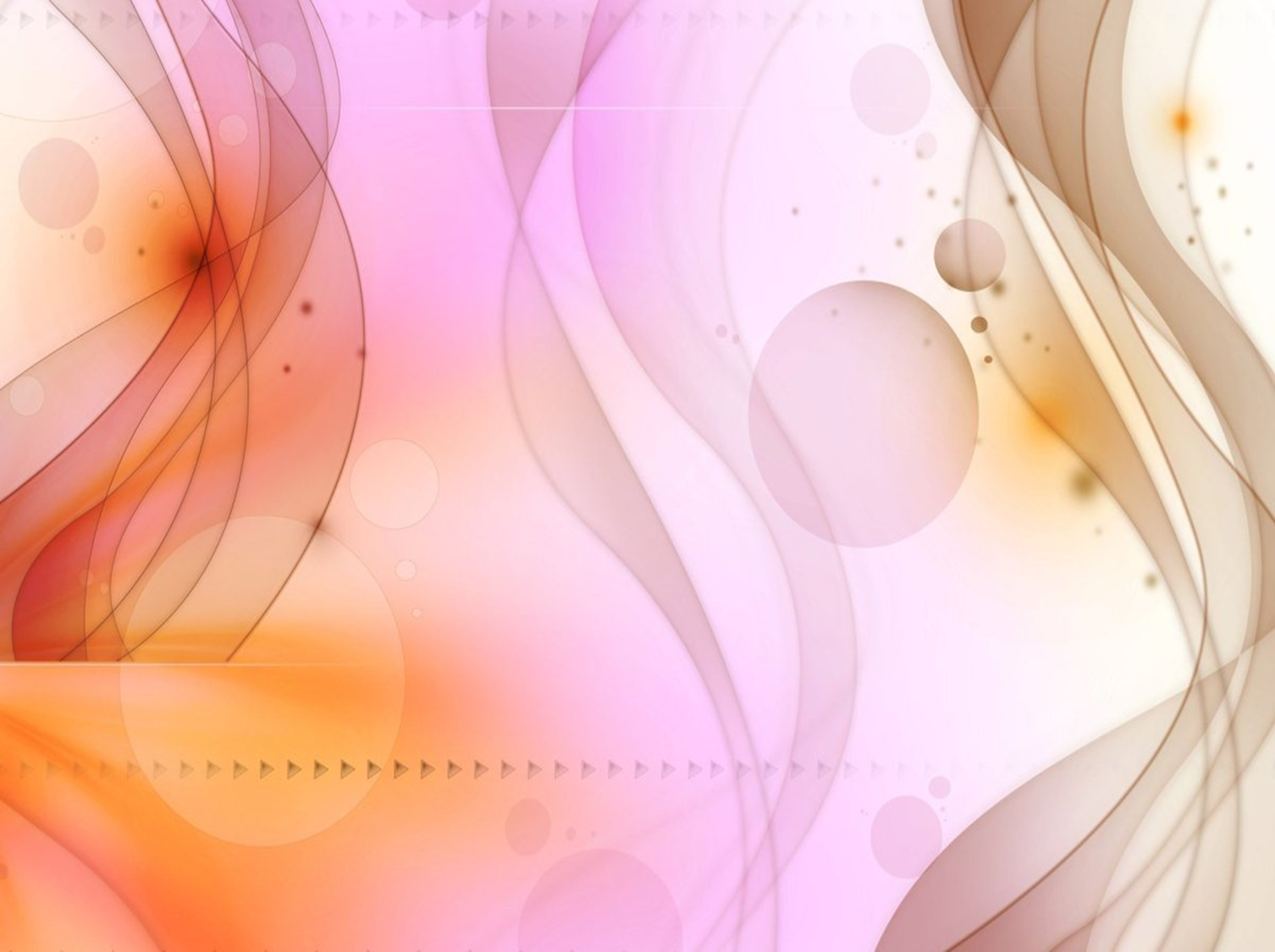 Приклад 4
При яких значеннях a і b многочлен 
ax3 + bx2 – 73x + 102 ділиться на тричлен x2 – 5x + 6 без остачі?
Розв’язання
Розкладемо дільник на множники: 
x2 – 5x + 6 = (x – 2)(x – 3). Оскільки двочлен x-2 і x-3 взаємно прості, то даний многочлен ділиться на x-2 і на  x-3, а це означає, що за теоремою Безу:
R = f (2) = 8a + 4b – 146 + 102 = 8a + 4b – 44 = 0
R = f (3) = 27a + 9b – 219 + 102 = 27a + 9b – 117 = 0
Вирішимо систему рівнянь:
    

Відповідь: a = 2, b = 7.
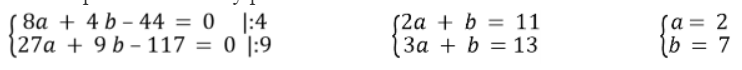 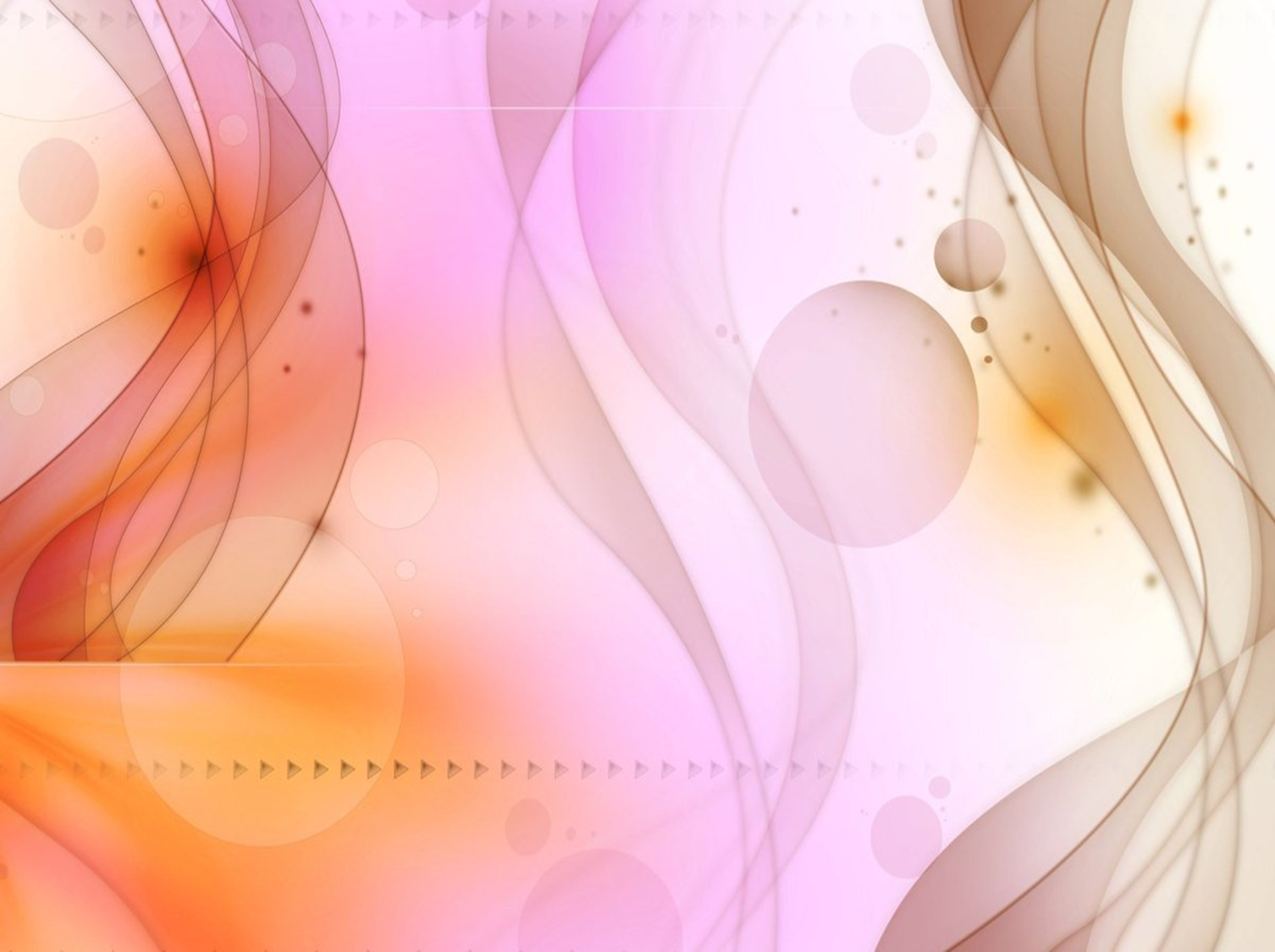 Приклад 5
Розв’язати рівняння x4 + 3x3 – 13x2 – 9x + 30 = 0.
Розв’язання
Дільники числа 30: ± 1; ± 2, ± 3, ± 5, ± 6, ± 10, ± 15, ± 30.
R = f (1) = 14 + 3·13 – 13·12 – 9·1 + 30 = 1 + 3 – 13 – 9 + 30 = 12.
R = f (-1) = (-1)4 + 3·(-1)3 – 13·(-1)2 – 9·(-1) + 30 = 1 – 3 – 13 + 9 + 30 = 24.
R = f (2) = 24 + 3·23 – 13·22 – 9·2 + 30 = 16 + 24 – 52 – 18 + 30 = 0.
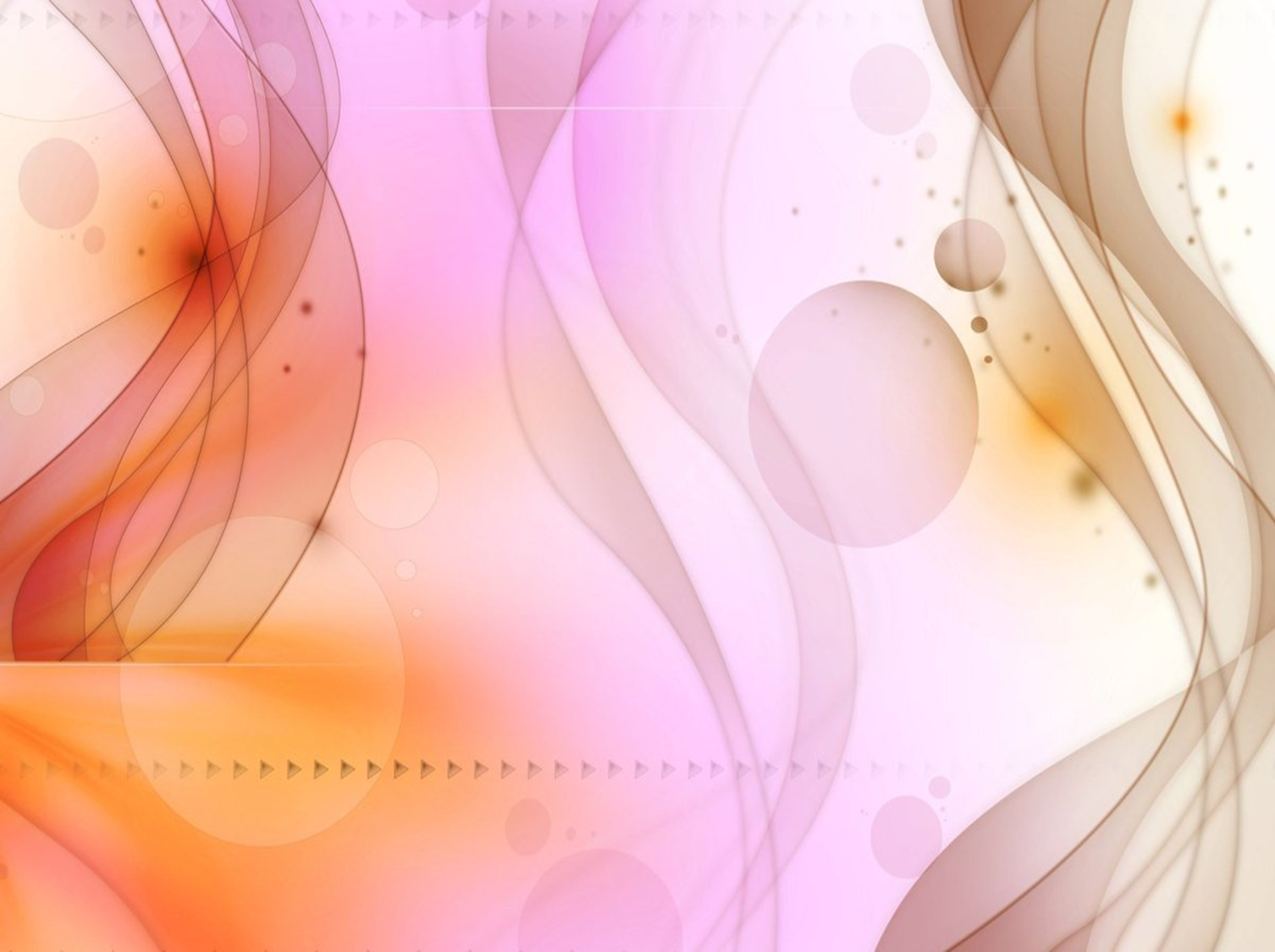 Даний многочлен ділиться на x-2 без остачі:
_ х4 + 3x3 – 13x2 – 9x + 30     x – 2
  x4 – 2x3                                    x3 + 5x2 – 3x – 15
       _  5х3 – 13x2
          5x3 – 10x2
               _ -3x2 – 9x
                  -3х2 + 6x
                         _ -15x + 30
                            -15х + 30
                                         0
х4 + 3x3 – 13x2 – 9x + 30 = (х – 2) (x3 + 5x2 – 3x – 15) = 0.
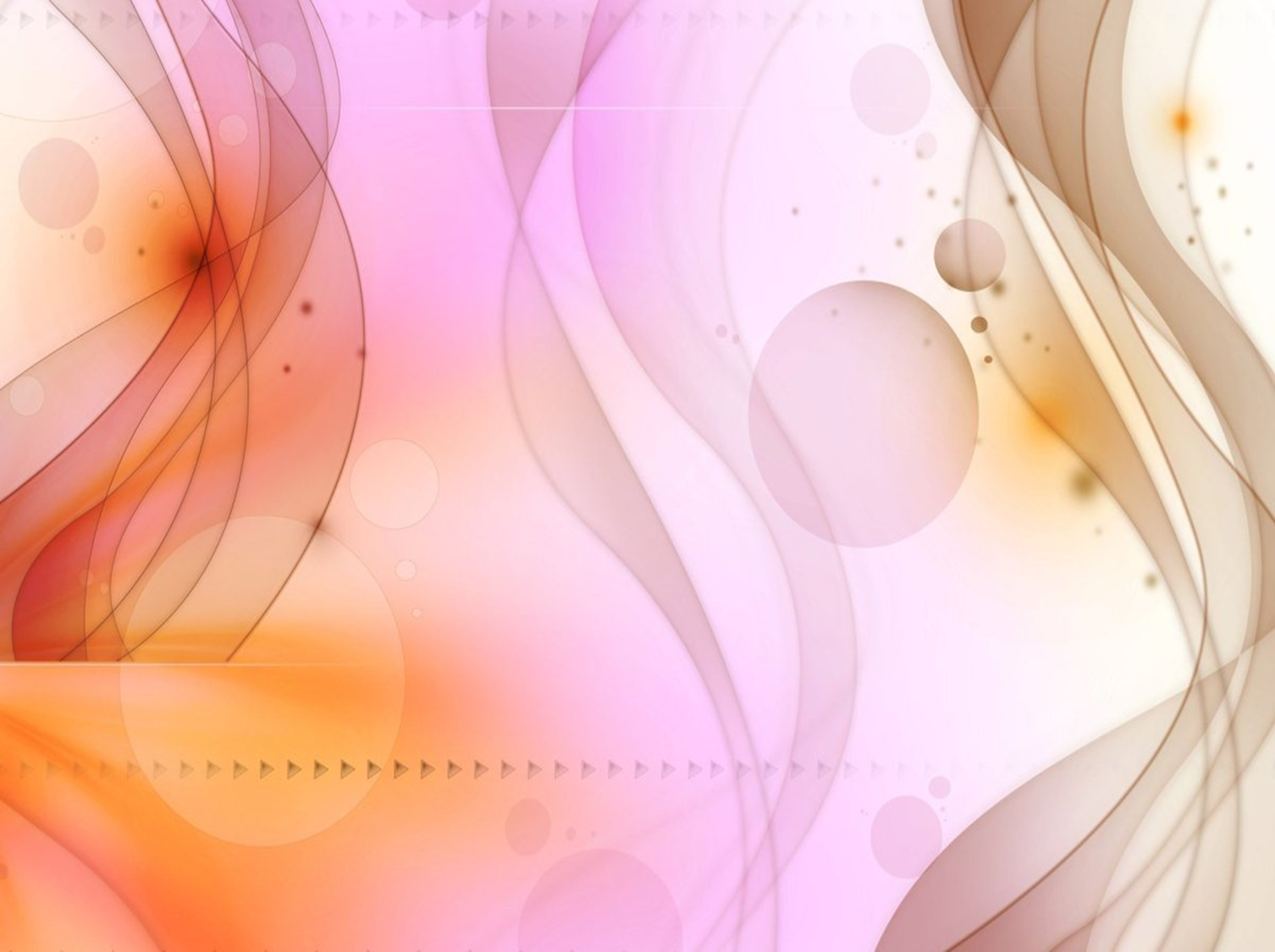 Розглянемо многочлен x3 + 5x2 – 3x – 15
Дільники числа 15: ± 1, ± 3, ± 5, ± 15
R = f (3) = 33 – 5·32 – 3·3 – 15= 27 – 45 – 9 – 1 = –28
R = f (–3) = (– 3)3 – 5·(– 3)2 – 3·(– 3) – 15=  – 27 – 45 + 9 – 15 = –78
R = f (5) = 53 – 5·52 – 3·5 – 15= 125 – 125 – 15 – 15 = –30
R = f (–5) = (– 5)3 – 5·(– 5)2 – 3·(– 5) – 15=  – 125 – 125 + 15 – 15 = 0
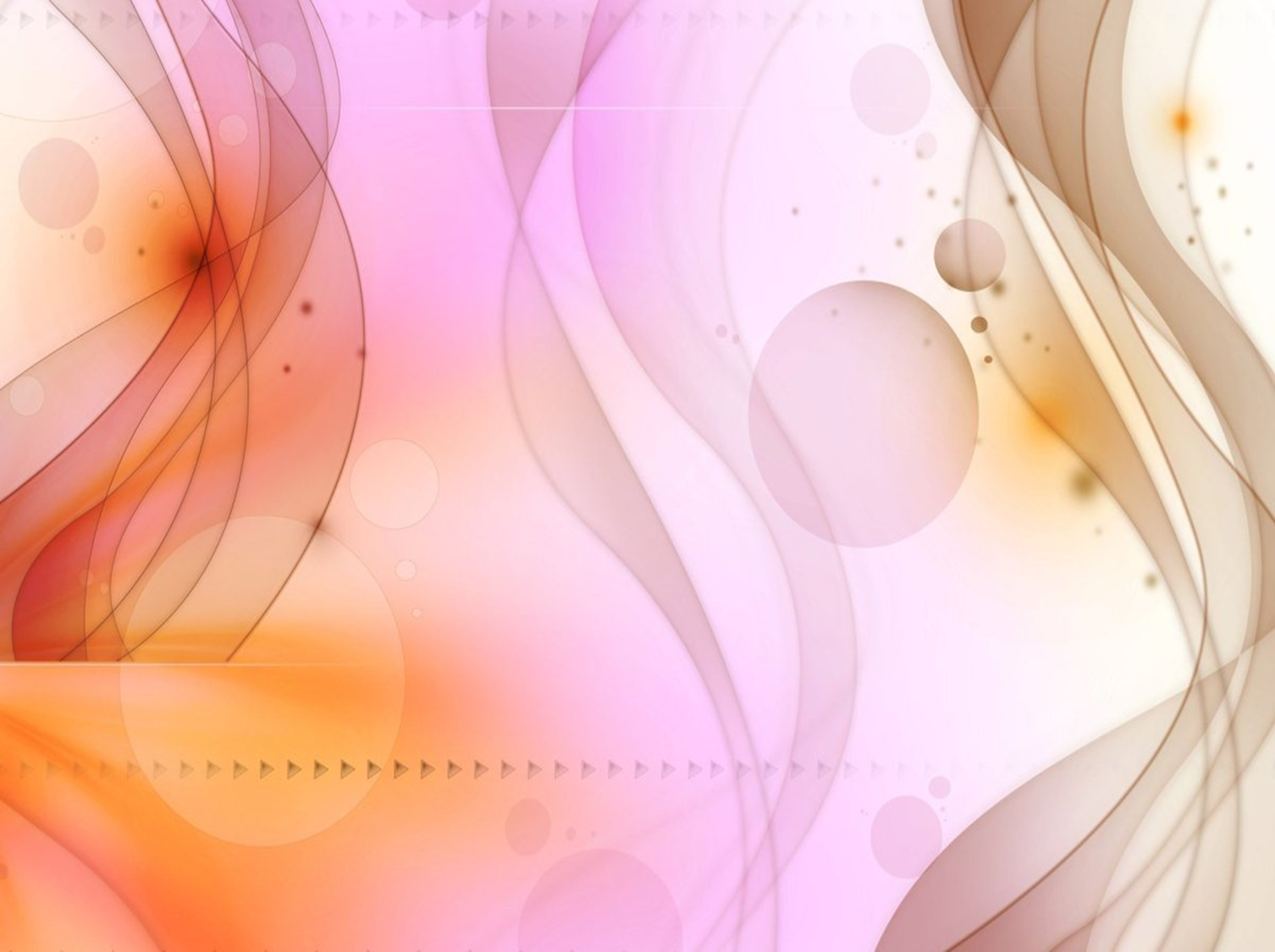 Даний многочлен ділиться на x+5 без остачі:
 _ x3 + 5x2 – 3x – 15   x+5
    x3 + 5x2                              x2  +0х– 3
                 – 3x
                    0х
                   – 3x – 15
                   – 3x – 15
                                 0
Отже,  х4 + 3x3 – 13x2 – 9x + 30 = (х – 2)(x + 5)(x2 – 3) 
Розглянемо x2  – 3 = 0
                       х = ±√3
Відповідь: x1 = 2, x2 = -5, x3,4 = ±√3.
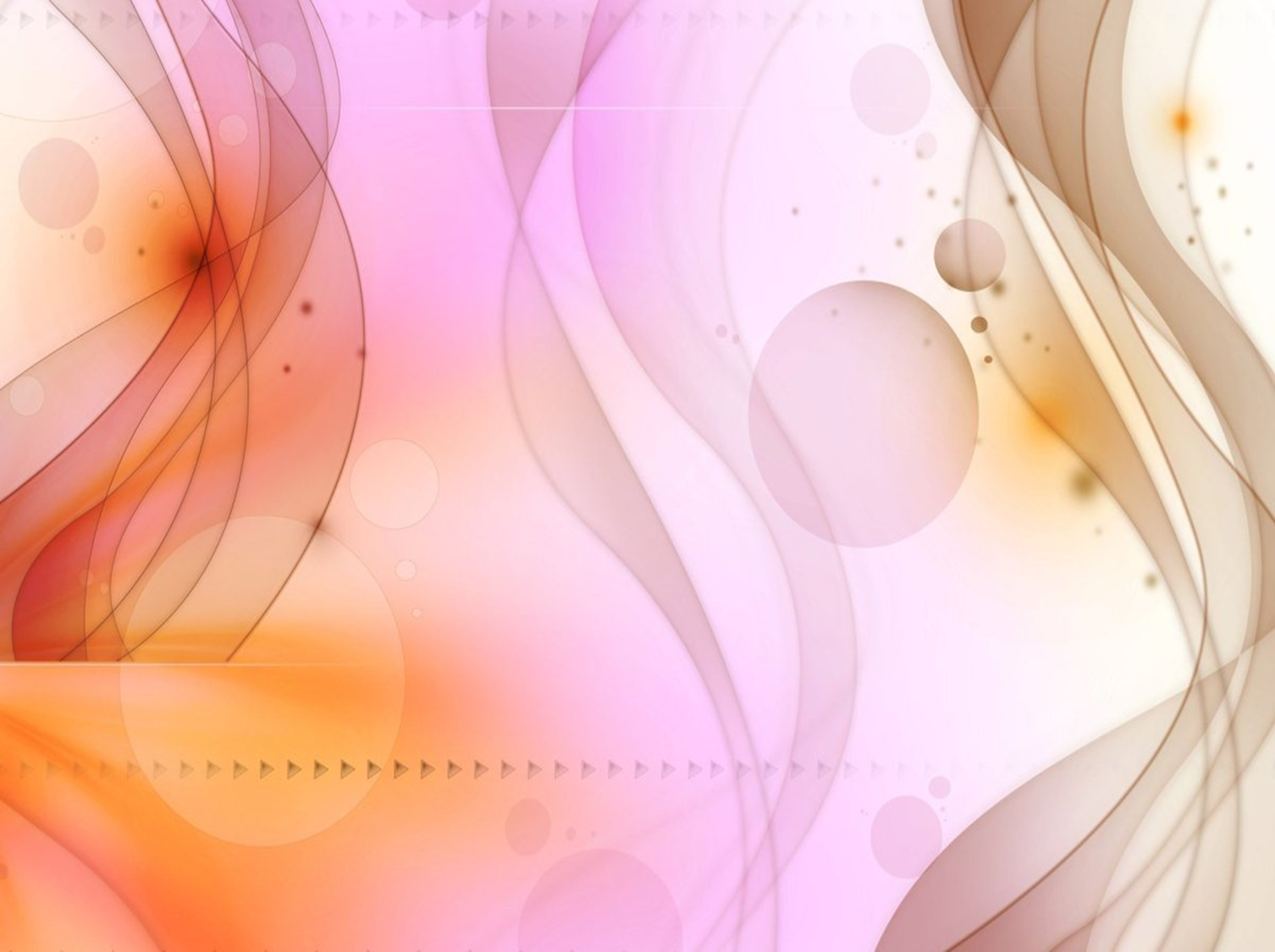 Використані джерела
Істер О.С. Алгебра: підруч. для 8-го кл. загальноосвіт. Навч. Закл./О.С. Істер. – Київ: Генеза, 2021. – 272 с. URL: https://pidruchnyk.com.ua/797-ister-8-klas-2016-algebra.html (Дата звернення: 06.03.2024)
Мерзляк А.Г. Алгебра: підруч. для 8 кл. з поглибленим вивченням математики./А.Г. Мерзляк, В.Б. Полонський, М.С. Якір О.С. – Х: Гімназія, 2021. – 384 с. URL: https://pidruchnyk.com.ua/860-poglybleno-algebra-dlya-8-klasu-2016-merzlyak.html (Дата звернення: 06.03.2024)
Мерзляк А.Г., Полонський В.Б., Рябінович Ю.М., Якір М.С. Збірник задач і контрольних робіт з алгебри для 8 класу. – Х.: Гімназія, 2016. – 96 с.
Перельман,  Я.І. Цікава алгебра. / Я. І. Перельман – М.: Наука, 1976 р.